Linn’s 2020 U.S. Stamp Popularity Poll
as voted by RPA members via email 12/09-31
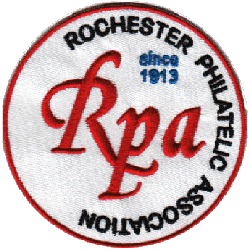 The 2020 Contestants…
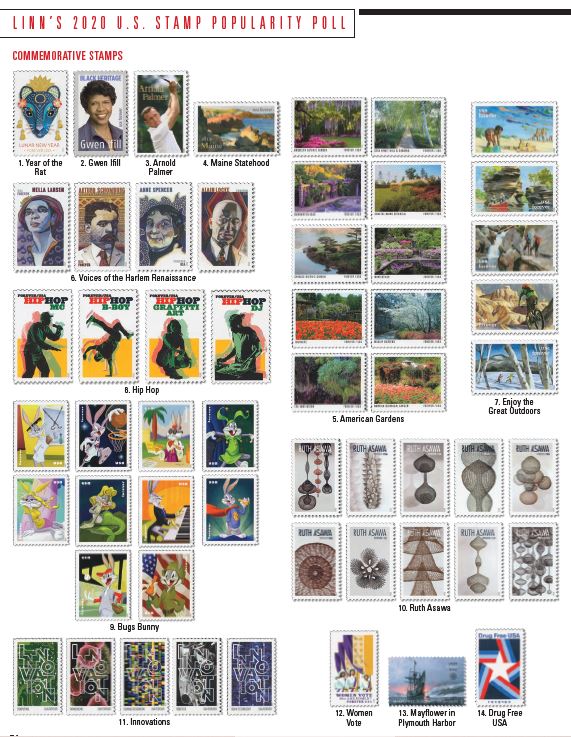 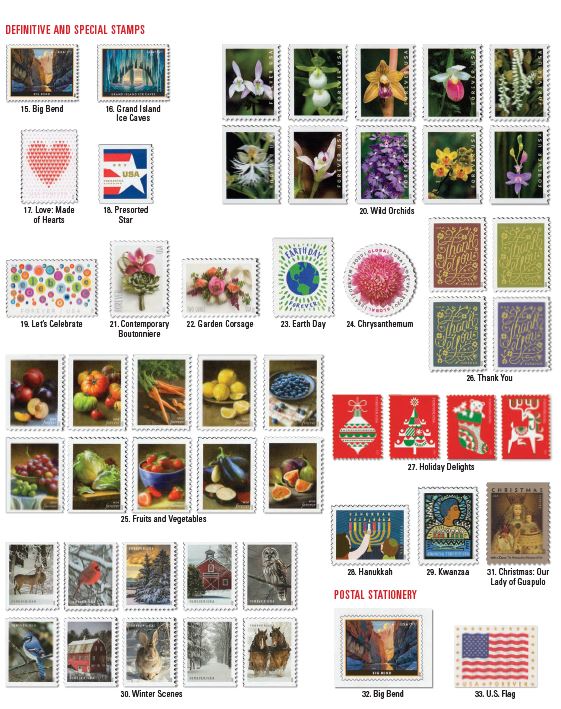 The Voting Categories and Ballot…
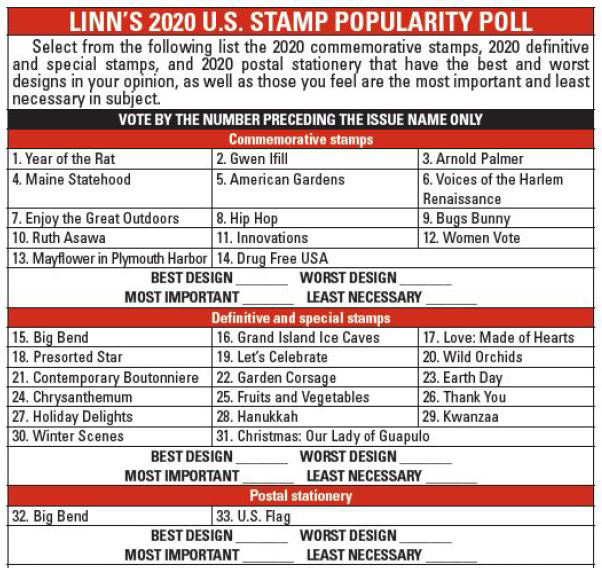 Commemorative Choices (page 1)…
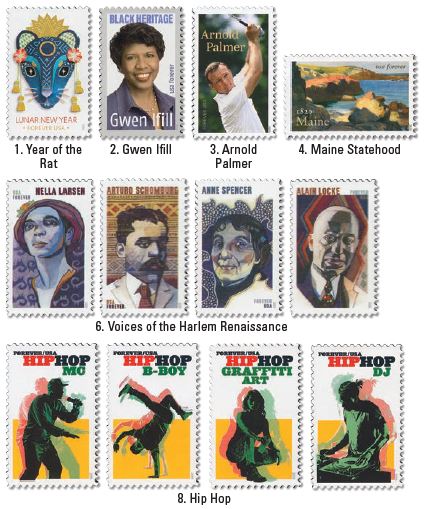 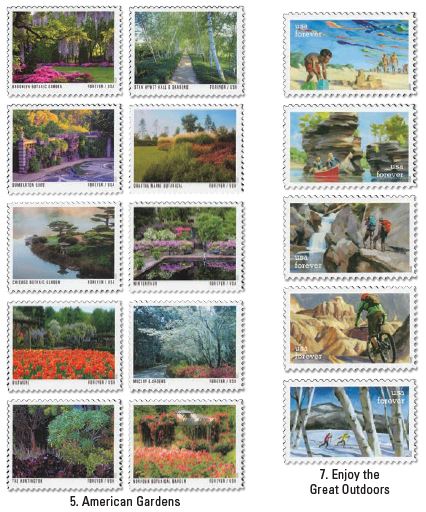 Commemorative Choices (page 2)…
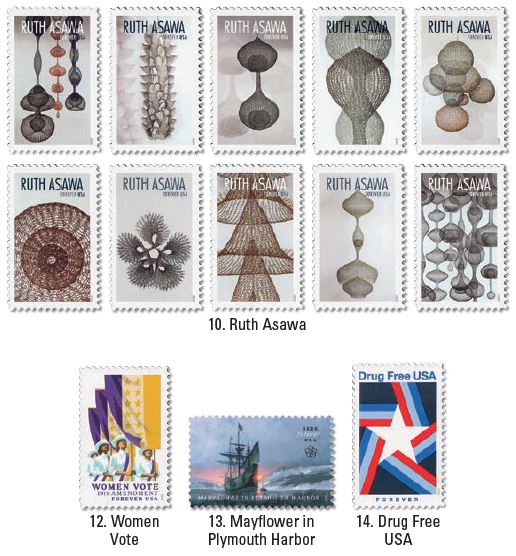 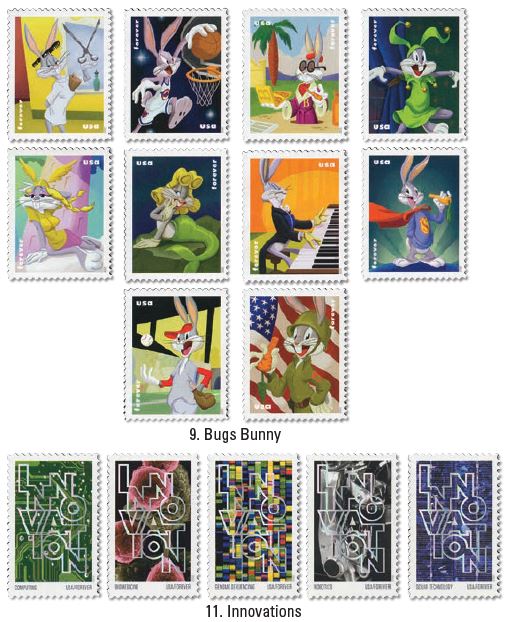 Best 2020 Commemorative Design
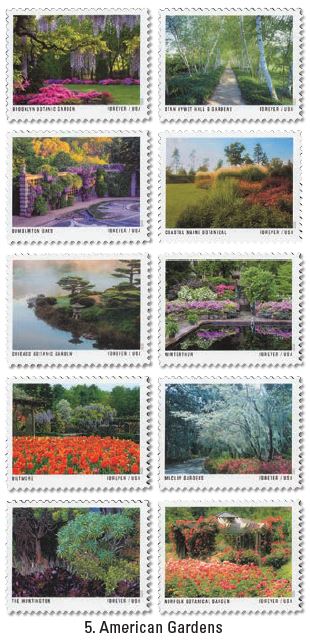 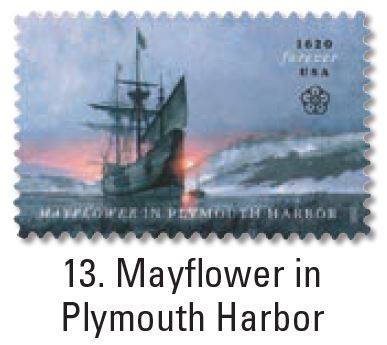 Tie: American Gardens and Mayflower
Worst 2020 Commemorative Design
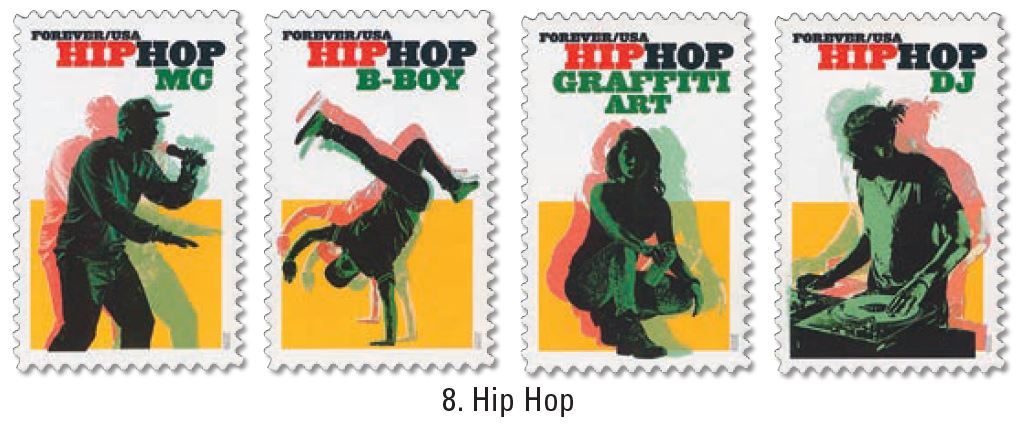 Hip Hop
Most Important 2020 Commemorative Subject
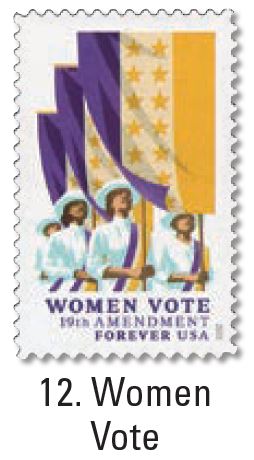 Women Vote
Least Important 2020 Commemorative Subject
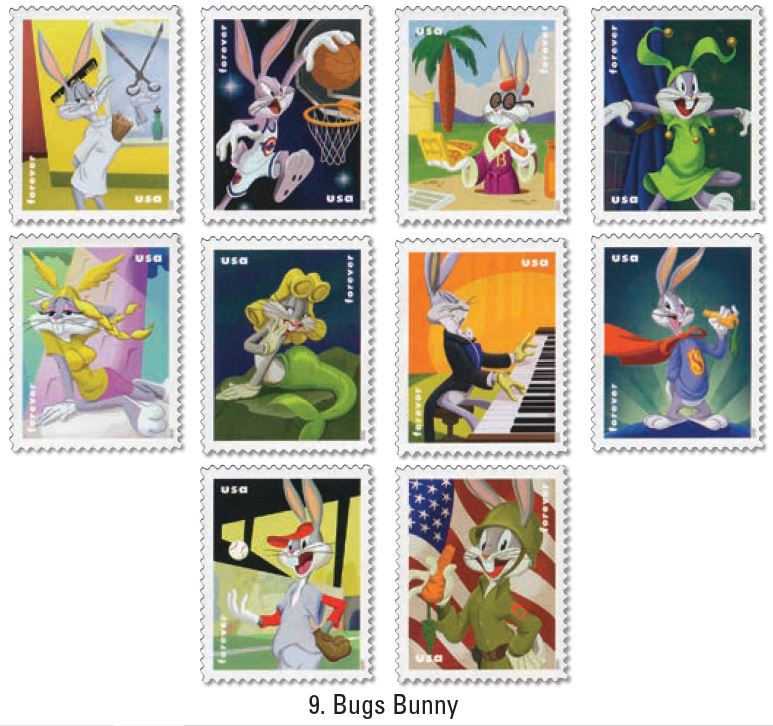 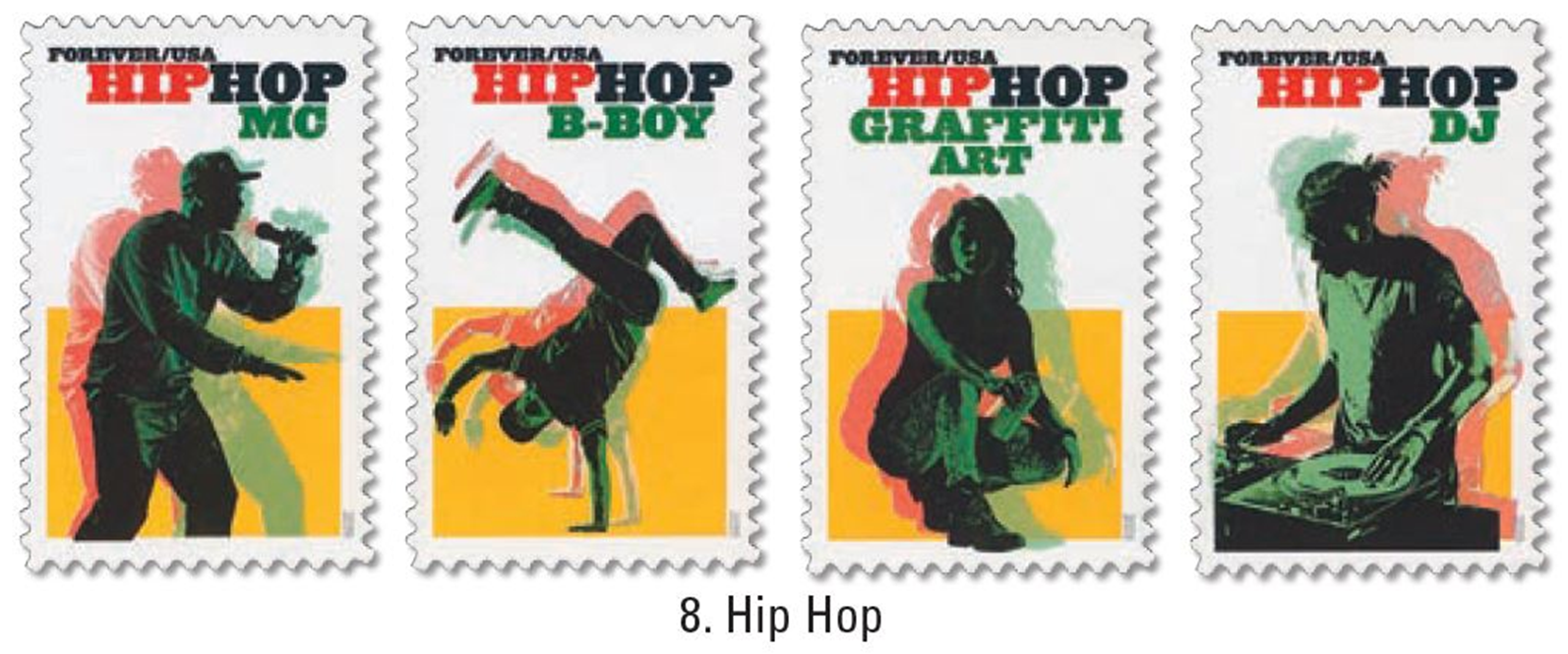 Tie: Hip Hop and Bugs Bunny
Definitive Choices (page 1)…
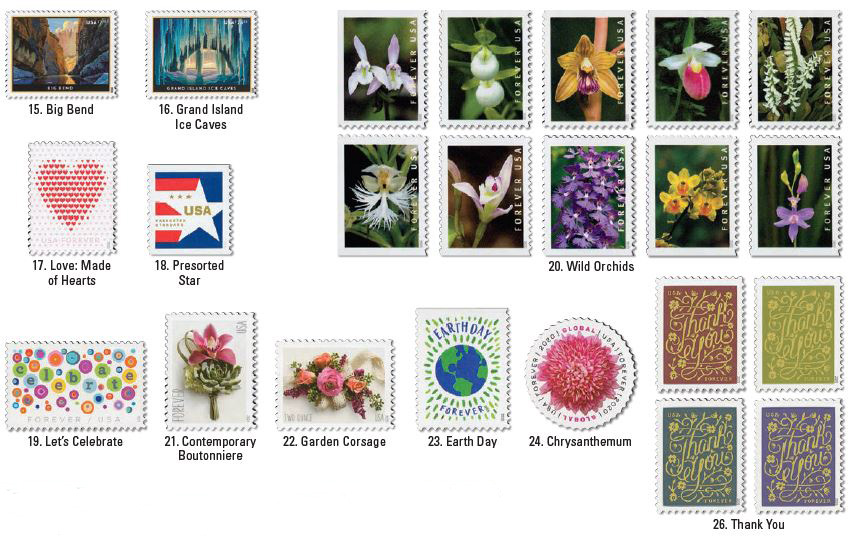 Definitive Choices (page 2)…
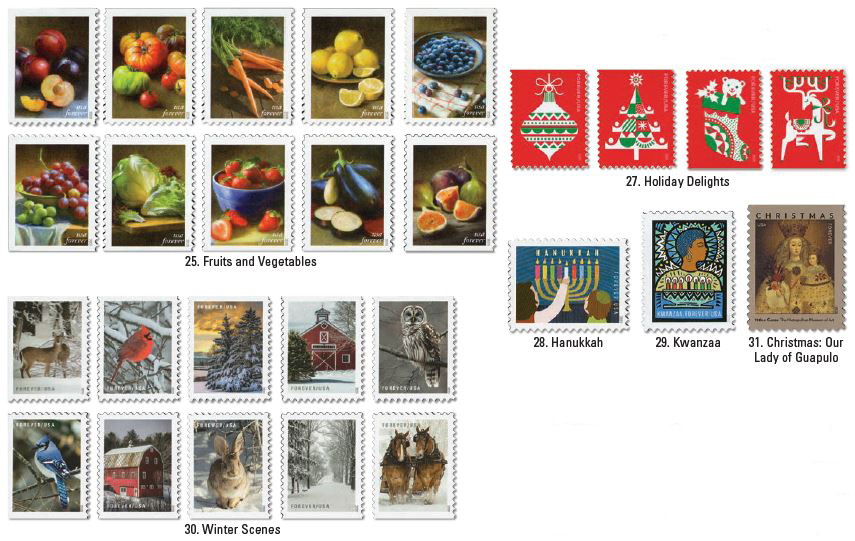 Best 2020 Definitive Design
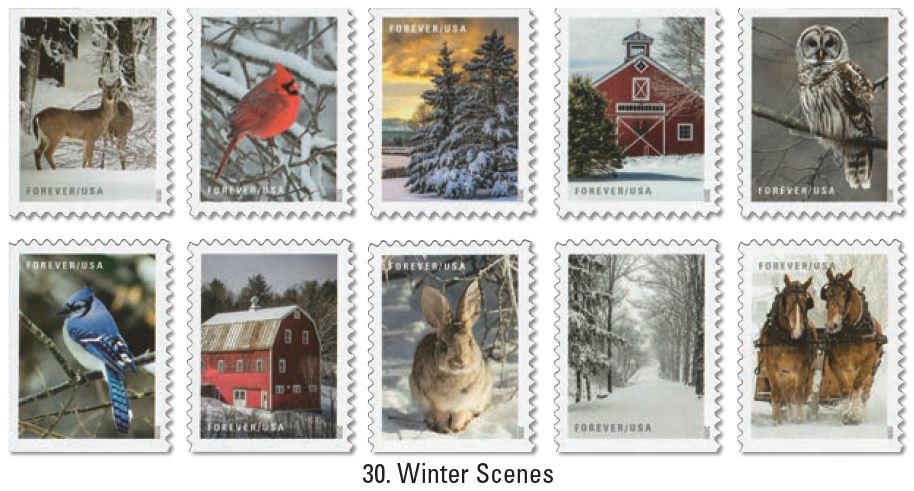 Winter Scenes
Worst 2020 Definitive Design
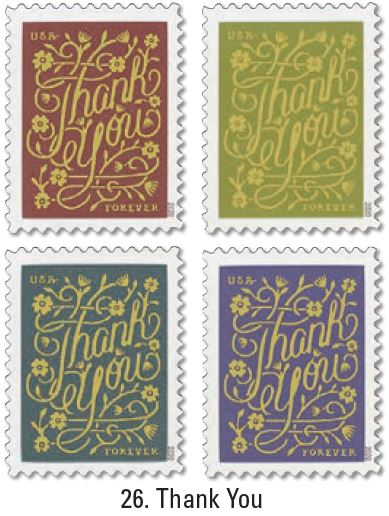 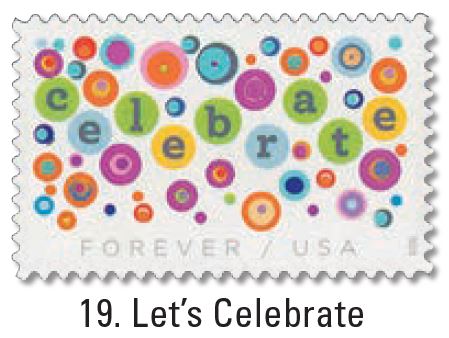 Tie: Let’s Celebrate and Thank You
Most Important 2020 Definitive Subject
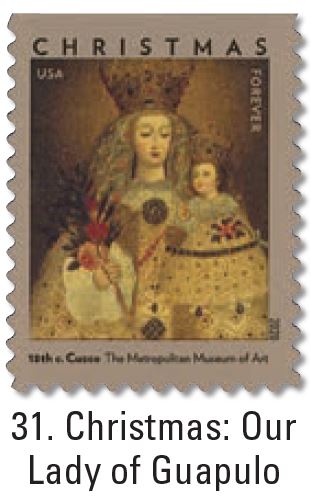 Christmas-Our Lady of Guapulo
Least Important 2020 Definitive Subject
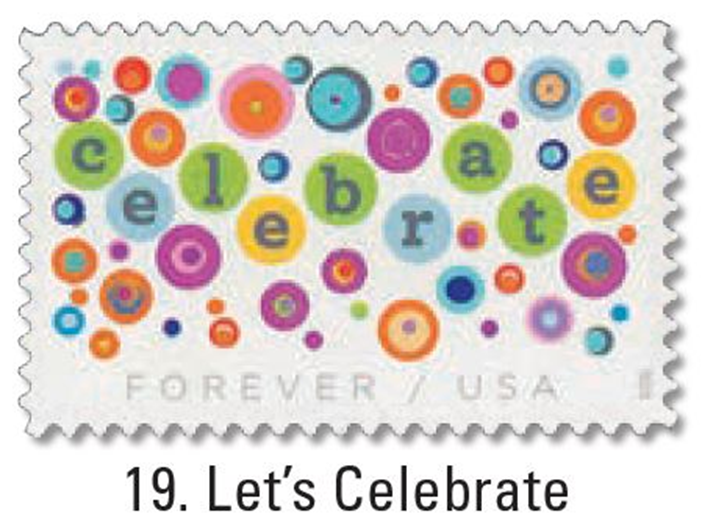 Let’s Celebrate
Postal Stationery – Only Two Designs
Best Design
Big Bend

Worst Design
U.S. Flag

Most Important
U.S. Flag

Least Important
Big Bend
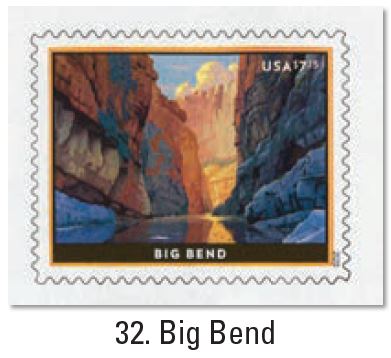 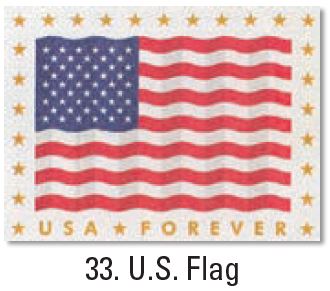